Miejsca pamięci narodowej w Gminie Skórcz
Urząd Gminy Skórcz na mocy podpisanego porozumienia z Wojewodą Pomorskim sprawuje opiekę nad 8 grobami masowymi
GROBY MASOWENr 43 - 48 znajdują się w lesie koło Skórcza pomiędzy drogami do Smolnik i Głuchego. W tych grobach pochowano 162 Polaków zamordowanych przez hitlerowców w latach 1939 - 1945.
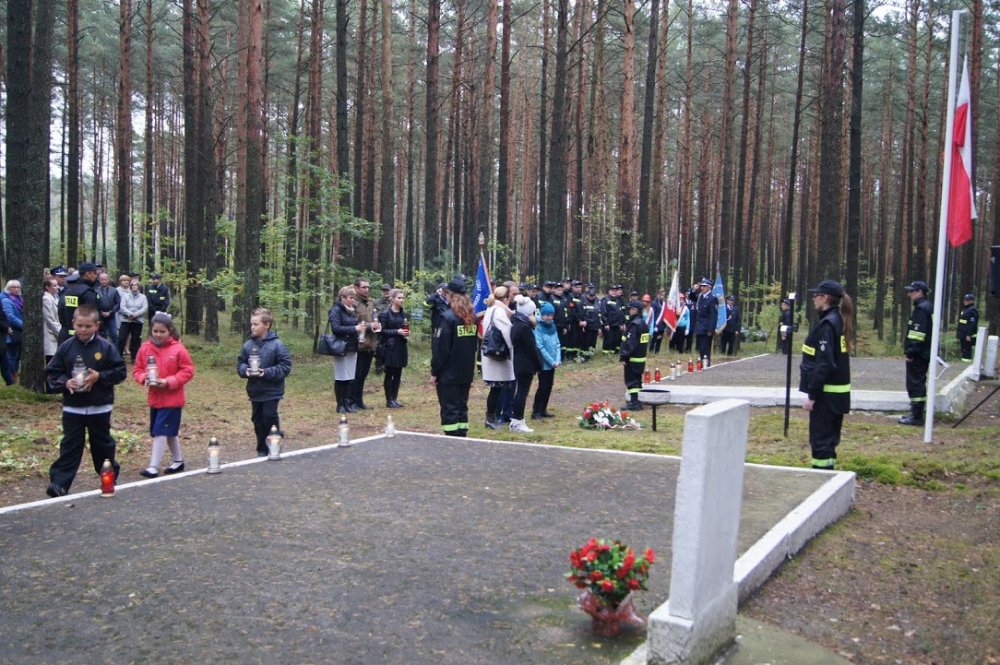 GROBY MASOWE NR 43 I NR 44
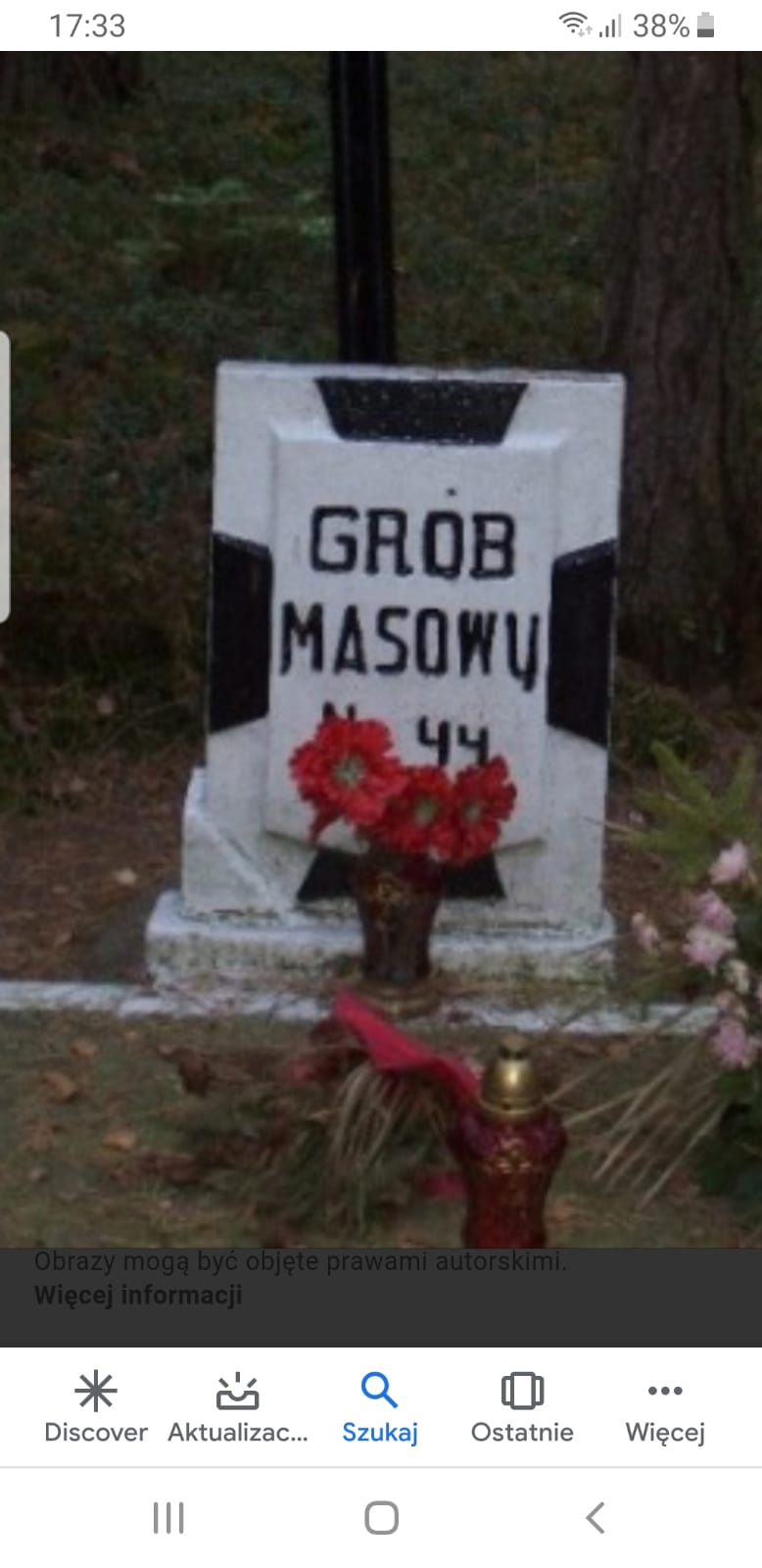 GRÓB MASOWY Nr 50 w lesie koło wsi Drewniaczki pochowano 18 Polaków zamordowanych przez esesmanów w 1943 i 1944r.
PĄCZEWO
GROBY POMORDOWANYCH PODCZAS II WOJNY ŚWIATOWEJ
W lesie pomiędzy Mieliczkami i Mirycami pochowano 11 Polaków rozstrzelanych za współprace z partyzantami.
W LESIE ZAJĄCZEKZAMORDOWANO150 OSÓB
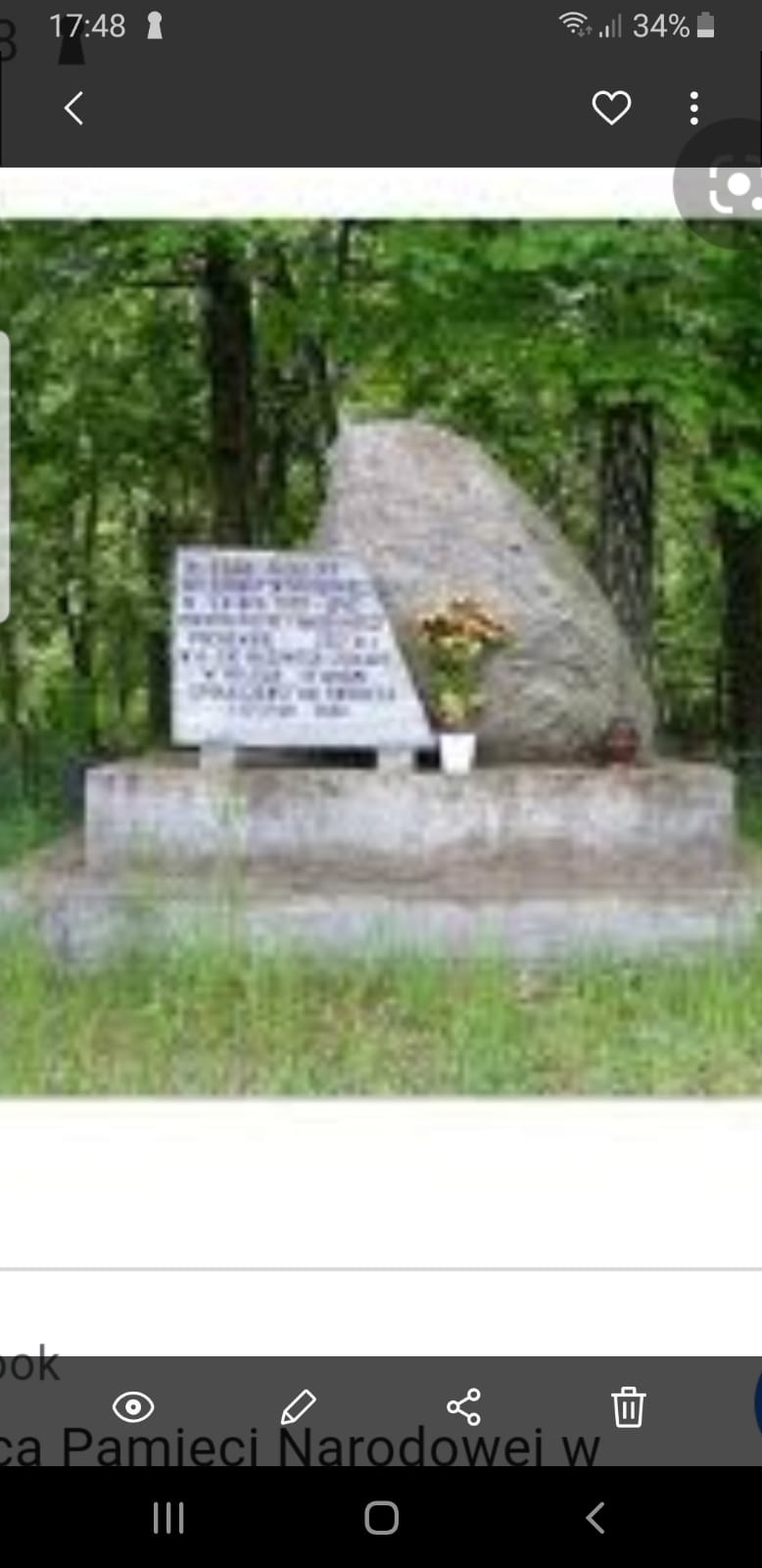 SKÓRCZ GROBY MASOWE21 POLAKÓW POLEGŁYCH Z OKUPANTEM HITLEROWSKIM
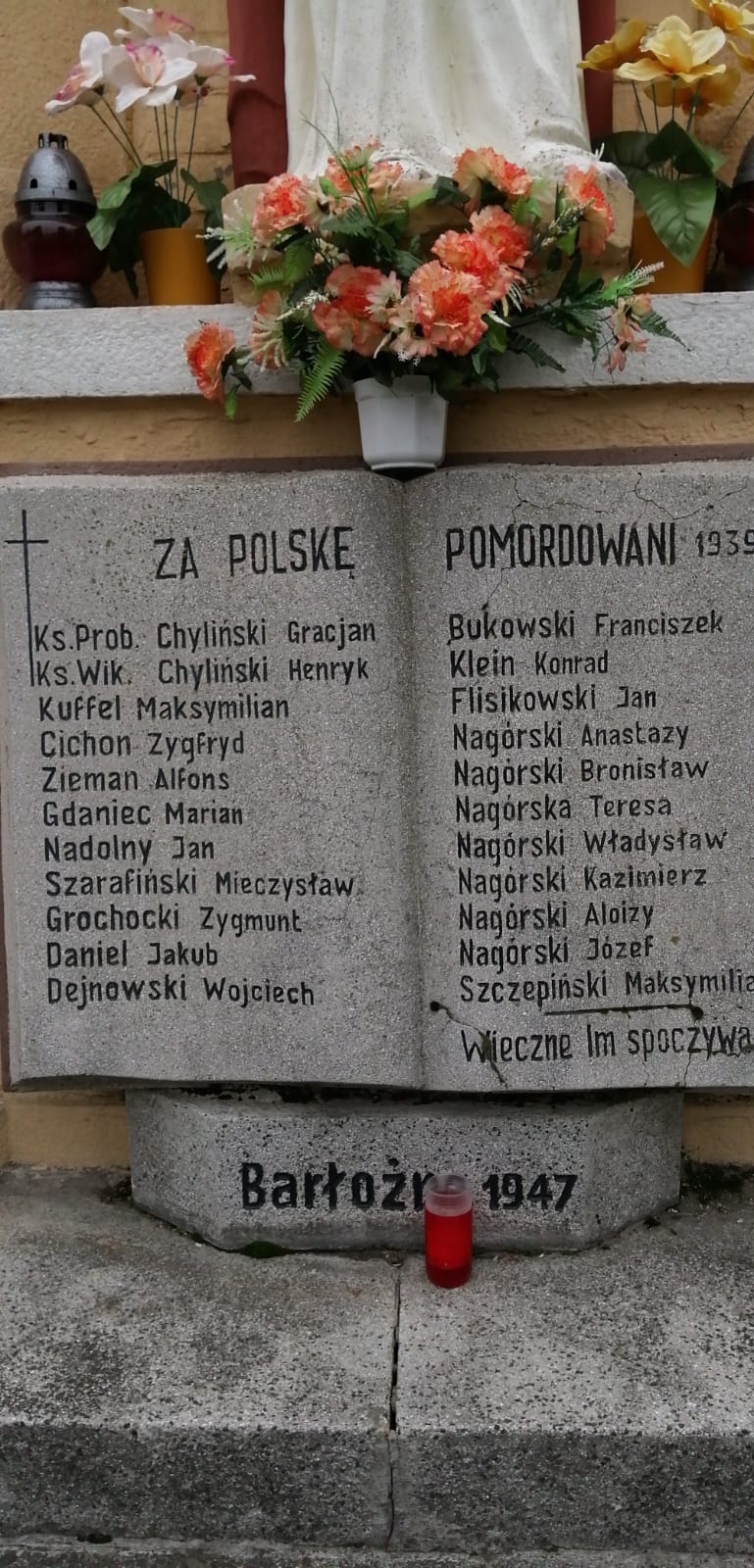 BARŁOŻNO GROBY UCZESTNIKÓW II WOJNY ŚWIATOWEJ
22 marca 1940 r. w obozie Stutthof został rozstrzelany ksiądz Bronisław Komorowski – propagator polskości w Wolnym Mieście Gdańsku, od 1999 r.
ZELGOSZCZPOMNIK UPAMIĘTNIAJĄCY POWSTANIE TAJNEJ ORGANIZACJI ,,JASZCZURKA”
PAMIĘTAJMY O TYCH, KTÓRZY ZGINĘLI ZAOJCZYZNĘ!
PAMIĘTAJ, POMÓDL SIĘ I ZAPAL ZNICZ…
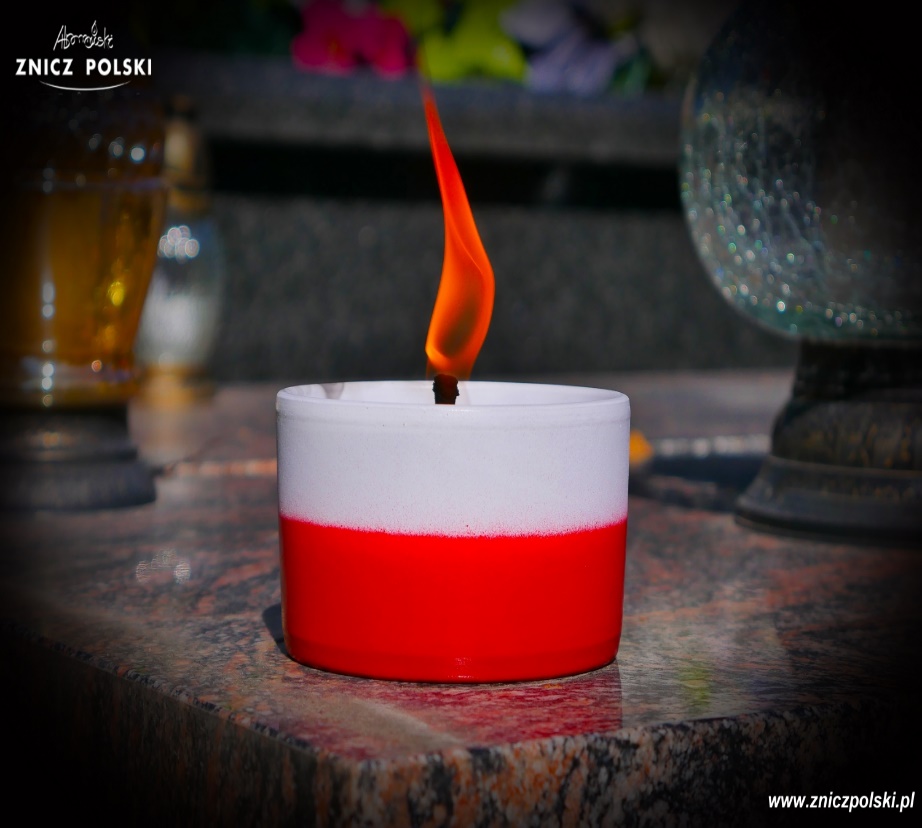